SISTEMA DE INCENTIVOS FUNCIONARIOPMG - MEG
Unidad Control de Gestión
20 de Marzo 2015
Temario
Antecedentes Normativo
Sistema de Incentivo Funcionario
Sistema PMG
Sistema CDC
2
Antecedentes Normativos
NORMATIVA GENERAL
Ley 19.490, Asignaciones y bonificaciones para el Sector Salud. Ajustada por Ley 20.212
Ley 19.553, Asignación de modernización y otros beneficios.
Ley 19.882, de Nuevo Trato

NORMATIVA ESPECIFICA PMG
Reglamento Decreto Nº 334, 14/03/2012 (ex 475), Reglamento para la aplicación de incremento por desempeño institucional
Decreto Ex. Nº 239  21/08/2014 que aprueba                 Programa Marco PMG 2015.
Instructivos específicos de la Secretaría                       Técnica DIPRES y Red de Expertos

NORMATIVA ESPECIFICA CDC
Reglamento Decreto Nº 983, para la aplicación 
	de incremento por desempeño Colectivo.
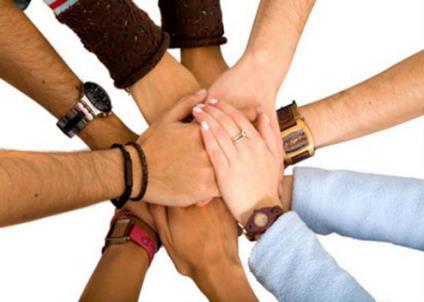 3
[Speaker Notes: Eugenio Poessel; Francisco Winter; FALTA LA LORETO ENRIQUE O`FARRIL
Proyectos: 37% del total del presupuesto para el 2013]
Sistema de Incentivos
4
¿Qué es el PMG?
Programa  de Mejoramiento de la Gestión

Instrumento de apoyo a la gestión de la Institución, basado en el desarrollo de áreas prioritarias comunes en la gestión pública y su cumplimiento está asociado a un incentivo monetario
Es de carácter Institucional.
5
PROGRAMA MARCO,  PMG 2015
Compromisos PMG 2015 FONASA
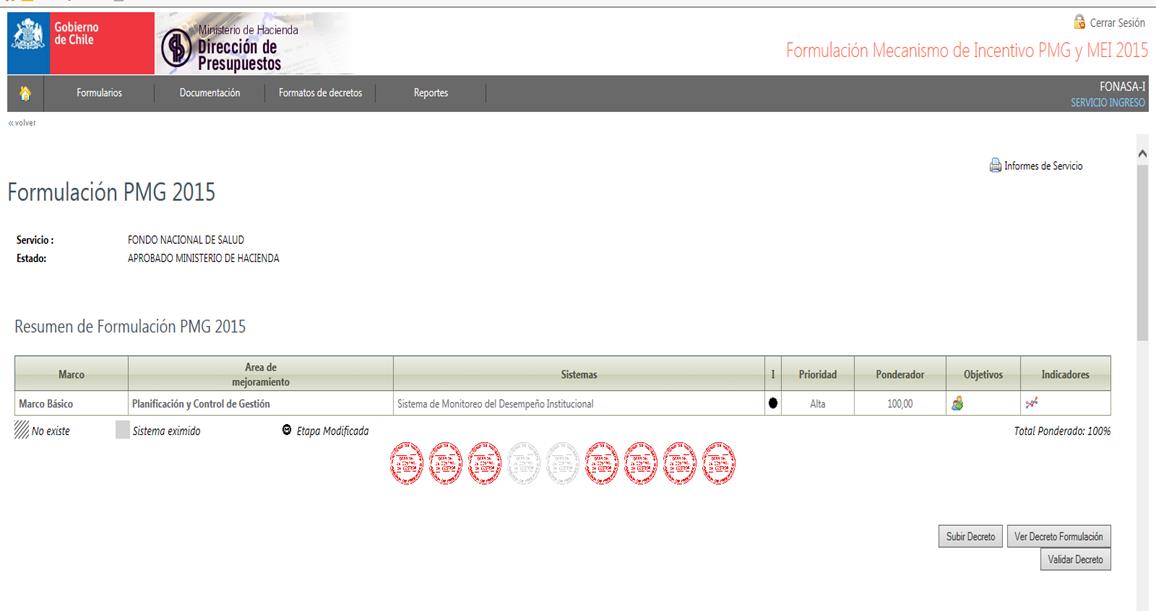 7
Sistema de Monitoreo del Desempeño 100%
8
Indicadores Sistema de Monitoreo 2015
PONDERADOR  TOTAL:  85%
9
[Speaker Notes: 2,-Acuerdo de definiciones conceptuales vinculadas al Ciclo de Gestión de Proyecto.
Con el fin de disminuir la diversidad de definiciones conceptuales, se propone la realización de un glosario de términos para manejo interno de la Agencia, que incluya entre otros los siguientes términos:
Programa de Cooperación: que se entiende por programa y que productos o proyectos incluye.  Como se presenta, aprueba y realiza seguimiento por parte del Consejo de AGCI.
Proyecto de Cooperación: que se entiende por proyecto, y que productos incluye.
Productos de la Cooperación: Asistencia Técnica – Pasantía – Talleres  -  Seminarios – Capacitación.
Misión: Que se entiende por misión y que abarca.
Nombre del Proyecto: Identificación del proyecto de carácter descriptivo.  Se requiere establecer el criterio que se utilizará para su definición (Acta,  ficha de proyectos, otro)
Hitos de un Proyecto: Se propone definir los siguientes hitos:  En Negociación, En Acuerdo,  En Ejecución, Ejecutado, Cerrado. Se requiere evaluar si existen hitos intermedios relevantes de controlar.
Países Prioritarios: Establecer anualmente la lista de países prioritarios para que se definan como el “público objetivo” de la cooperación y de esta manera se pueda evaluar cobertura.
Año de Inicio:   Se entiende el año de inicio cuando se acuerda el proyecto, ya sea a través de acta de reunión, minuta u otro acuerdo formal (puede ser correo).
Presupuesto total del proyecto:   Se entiende el presupuesto completo que requiere ejecutar el proyecto en un período de tiempo (1 a 3  o más años).
Presupuesto anual del proyecto: Se entiende el presupuesto a ejecutar durante un año calendario.
Temas: Definición de la materia a la que apunta un proyecto específico.   A la fecha se han establecido los siguientes temas: Salud; Desarrollo y Protección Social; Sectores Productivos: Agricultura, Forestal, Pesca y Minería; Gobernabilidad y Seguridad; Medio Ambiente y Energía; Educación y Cultura; Ayuda al Comercio; General.]
Revisión Indicador Reclamos por Calidad de Atención
Período de revisión con DIPRES:  Hasta el 30 de Abril.
Se analizó con el Equipo GT:  fórmula de cálculo, medios de verificación, notas del Indicador y meta comprometida.  
Se evaluaron distintas opciones de medición 
La situación actual del indicador es esta:
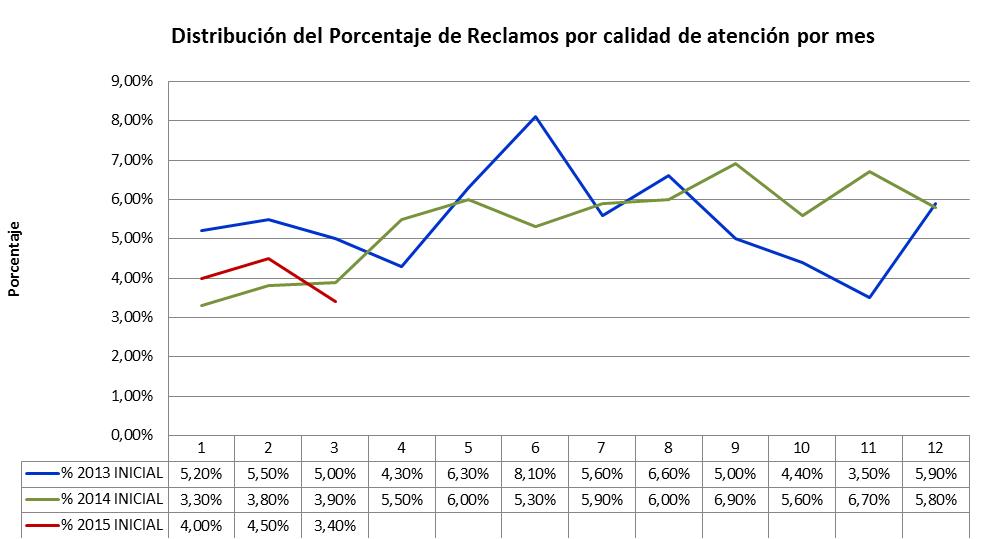 2013:  5,4% 

2014:  5,4%

2015 a Febrero:  4,0%

Meta 2015: 4,0%
10
Revisión Indicador Reclamos por Calidad de Atención
Se propone:  Ajustar la nota del Indicador, excluyendo aquellos conceptos que no son gestionables por las Sucursales:  
Procedimiento Burocrático
Instalaciones e infraestructura
Se excluirá de la medición, los reclamos ingresados por lanzamiento de productos nuevos.
Solicitar a DIPRES ajuste de Medio de Verificación.
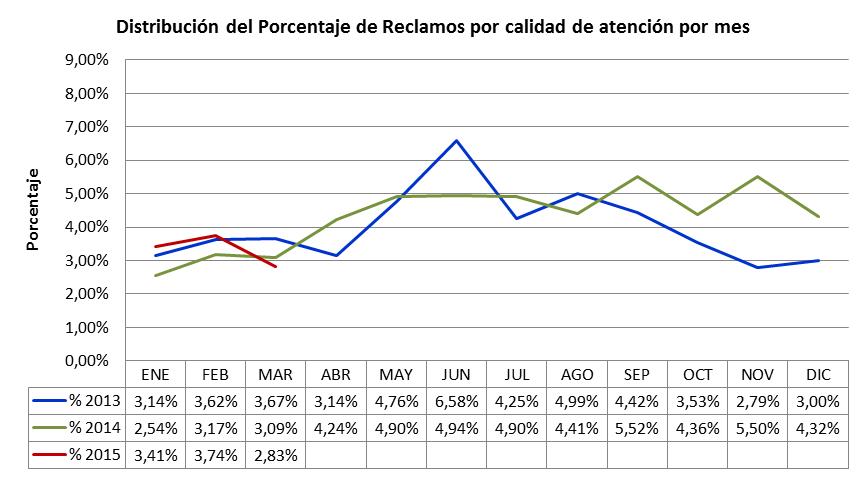 2013:  3,96% 

2014:  4,33%

2015 a Febrero :  3,40%

Metas 2015 :  4,0%
11
Indicadores Transversales: Ponderación total 15%
12
Mecanismo de Validación Sistema Monitoreo del Desempeño
El % de Cumplimiento del sistema se obtiene bajo el siguiente esquema:
13
Otros factores de No validación
No es posible verificar los valores a través de sus medios de verificación.
Los valores efectivos informados sean inconsistentes con los medios de verificación.
Las razones de incumplimiento no corresponden a causa externa.

Causa externa:
Reducciones de presupuesto, externas al ministerio del cual depende el servicio.
Hechos fortuitos comprobables: (inestabilidad social, paros, protestas, hechos de violencia y acciones terroristas; variaciones no previstas o fuera de los valores normales; uso no adecuado por parte de los ciudadanos;  acciones no controlables por el servicio; modificaciones de diseño de obras de infraestructura no previsibles)
Catástrofes
Cambios en la legislación vigente
14
Cumplimiento del PMG
15
¿Qué es el MEG?
Son las Metas de Gestión (idem CDC)

Instrumento de apoyo para el mejoramiento de la gestión de la Institución, que incentive el trabajo en equipo de los funcionarios públicos en el cumplimiento de metas.
16
Mecanismo de Validación	Por Equipo de Trabajo
Valida el Auditor Ministerial con Informe Auditoría Interna
En caso de no cumplimiento de un equipo, se puede distribuir los recursos excedentes hasta un máximo de un 4% adicional.
17
Metodología de Trabajo Control de Gestión
Monitoreo mensual en Reporte de Gestión.  
Solicitud de datos al 05 de cada Mes.
Elaboración reporte mensual al 15 de cada mes.
Presentación a Comité Ejecutivo.
Validación de medios de verificación por parte de Auditoría Interna.
Creación de Equipo Coordinador de Gestión, que incluye 1 representante de cada Asociación.
Presentación y revisión de cumplimiento a nivel de Jefes de Subdepto. (Comité Táctico)
Coordinación con Red de Expertos.
Trabajo permanente con Sectorialista DIPRES.
18
Gracias!
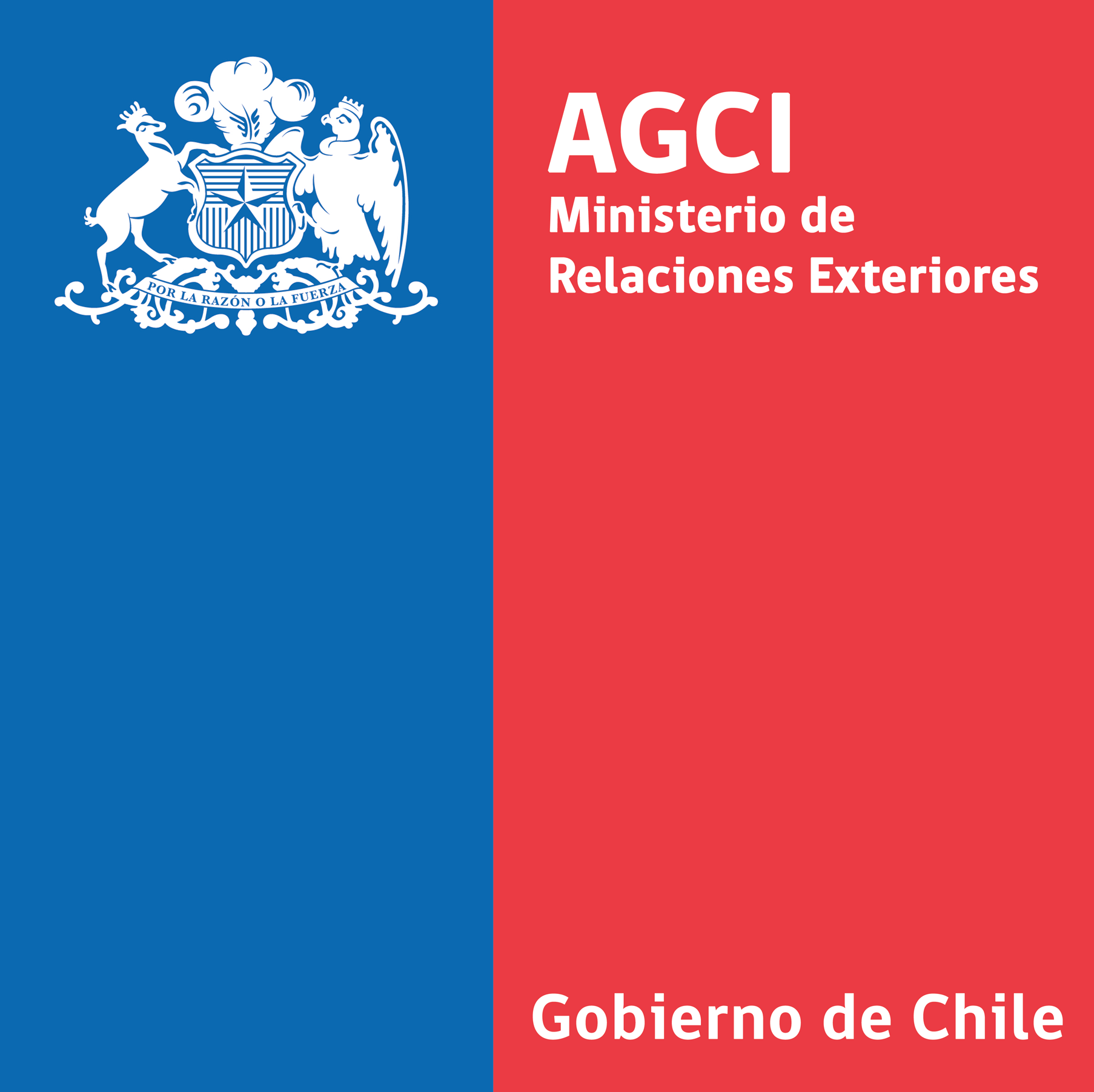